U7 5V->3.3V
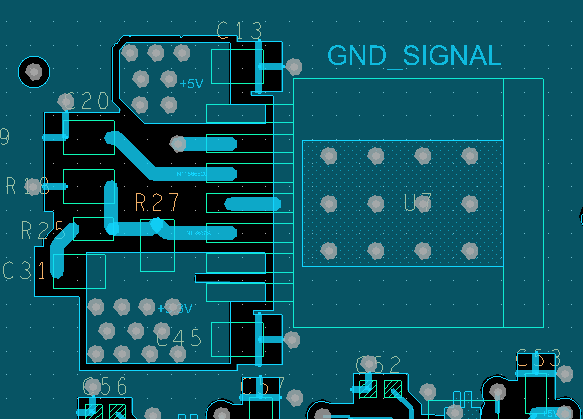 U28 5V->1.8V
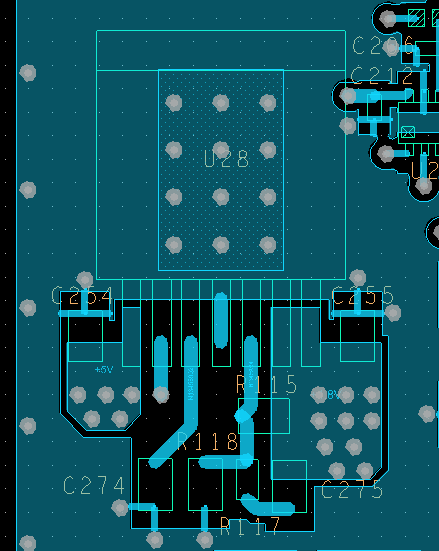